Modello di diagramma di flusso decisionale per PowerPoint
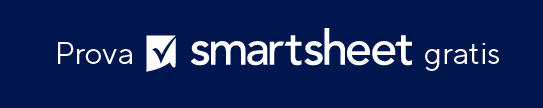 Quando utilizzare questo modello: questo modello di diagramma di flusso decisionale dovrebbe essere utilizzato quando ci si trova a dover prendere decisioni complesse e si devono visualizzare i risultati di varie opzioni. È perfetto per sessioni di pianificazione strategica o quando si cerca di risolvere dilemmi che coinvolgono più scelte. 
  
Caratteristiche particolari del modello: questo modello si contraddistingue per il suo metodo strutturato di suddivisione delle decisioni e i loro possibili risultati, consentendo così di comprendere più facilmente l'impatto di ogni scelta. Il modello include percorsi e risultati personalizzabili che consentono ai team di esplorare e presentare in modo accurato gli scenari decisionali.
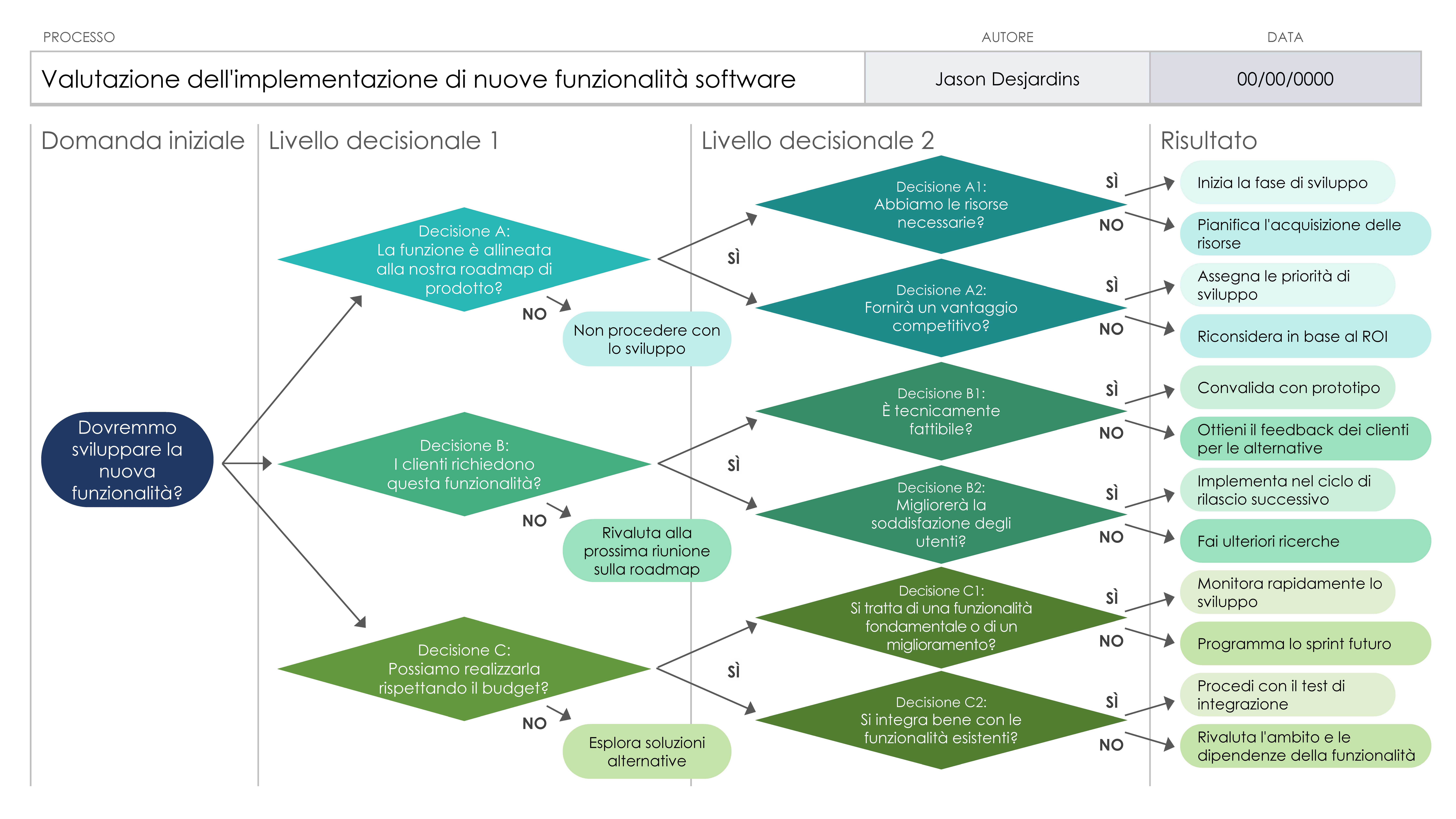 SÌ
NO
Decisione A1: Abbiamo le risorse
necessarie?
Inizia la fase di sviluppo
SÌ
Decisione A: La funzione è allineata alla nostra roadmap di prodotto?
Pianifica l'acquisizione delle risorse
NO
SÌ
Decisione A2: Fornirà un vantaggio competitivo?
Assegna le priorità di sviluppo
NO
Non procedere con lo sviluppo
Riconsidera in base al ROI
SÌ
Decisione B1: È tecnicamente fattibile?
Convalida con prototipo
NO
Dovremmo sviluppare la nuova funzionalità?
Decisione B: I clienti richiedono questa funzionalità?
Ottieni il feedback dei clienti per le alternative
SÌ
Decisione B2: Migliorerà la soddisfazione degli utenti?
Implementa nel ciclo di rilascio successivo
SÌ
NO
Rivaluta alla prossima riunione sulla roadmap
Fai ulteriori ricerche
NO
Decisione C1: Si tratta di una funzionalità fondamentale o di un miglioramento?
Monitora rapidamente lo sviluppo
Decisione C: Possiamo realizzarla rispettando il budget?
Programma lo sprint futuro
SÌ
SÌ
Decisione C2: Si integra bene con le funzionalità esistenti?
Procedi con il test di integrazione
NO
NO
Esplora soluzioni alternative
Rivaluta l'ambito e le dipendenze della funzionalità
SÌ
NO
SÌ
NO
SÌ
NO
SÌ
NO
SÌ
NO
SÌ
SÌ
NO
NO
SÌ
SÌ
NO
NO
SÌ
NO